Session 5 – July 15, 2014
Chapter 10 – Capital ManagementChapter 11 – Mergers and AcquisitionsChapter 12 – The Underwriting Cycle
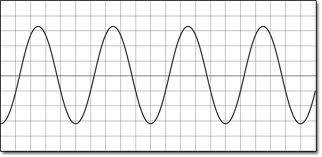 1
[Speaker Notes: Welcome back to the fifth and final regular session.  We are almost done with the book and after that only have the Review Session remaining.  If you haven’t already, please email me with any topics you are having or have had difficulty with.  That will help me finalize the review session material based on what students have the most frequent questions about.

But today we are covering Chapters 10, 11, and 12 which follow up on the last few chapters concerning stocks and bonds and company structure and start looking at how and why prices and underwriting results change over time.]
Chapter 10 – Capital Management
Capital Structure
A company’s mix of equity and long-term debt that balances risk and return to meet company needs and maximizing shareholders’ wealth.
Equity – ownership rights that provide the right to whatever profit remains after all 
    other expenses and creditors have been paid with rights determined by preferred or 
    common stock.
Debt – either short-term or long-term liability usually raised through the sale of bonds 
    that stand along or can be backed by company assets (debenture bonds).  Have priority 
    over equity holders.
[Speaker Notes: Like portfolio managers, insurance companies are looking to maximize their return to satisfy company goals and shareholder requirements while minimizing risk.  To do this they look to balance their level of equity and debt, just like they did with diversification.  This is measured by a company’s capital structure, which compares equity (common and preferred stock) and debt (bonds or other).]
Chapter 10 – Capital Management
Financial Leverage
The use of fixed cost funds (debt) to increase returns to shareholders.
Financial Leverage Analysis – used for comparing earnings per share under various capital structures to optimize returns.  Interest expense can reduce net income, but earnings per share (EPS) and return on equity (ROE) can be increased as there are fewer shares outstanding compared to a stock issuance.  Can also be viewed as adding equity or debt to current capital as ROE can be increased without adding any additional equity.
Example:  Columbia Corporation has an all-equity structure of $10M from 200,000 shares of stock ($50 per share) with earnings of $2M.

Under this structure EPS is $10 while ROE is 20%.  They require an additional $4M in capital which will increase earnings to $2.5M.

They could sell 80,000 shares at $50 per share or acquire the debt at 5% interest, or $200,000 per year.

Which would maximize EPS and ROE?
[Speaker Notes: If a company is privately owned and has no debt or outside equity, they are unleveraged, unlike a company with large amounts of debt relative to their value.  While this can be great as they don’t have to worry about paying creditors, taking on debt can be very useful as it can provide additional funds for investment or operations, which generate additional income.

Our example looks at a company who currently have $10M in equity from a sale of 200,000 shares for $50 per share and they had $2M in earnings.  Under this structure their Earnings Per Share (EPS) is equal to $2M ÷ 200,000 shares or $10 and Return on Equity (ROE) is equal to $2M ÷ $10M or 20%.

However, they are looking to add $4M in capital, expecting it to increase earnings from $2M to $2.5M.  To raise this additional capital they can sell an additional 80,000 shares of stock at the same $50 price per share, or acquire it with debt, paying 5% interest ($200,000) annually.  Each option provides the same return in terms of income, but has a different impact on their ROE and EPS because the capital structure has changed.

Under the first scenario, our earnings before interest and taxes (EBIT) has increased to the $2.5M target and net income is $2.5M because there are no interest payments on the additional equity.  Looking at the balance sheet, we can see that our debt remained $0 while equity increased by $4M from $10M to $14M and our Shares Outstanding increased to 280,000 because of the additional stock offering.  From this we can see that our ROE is now 17.9% and our EPS is $8.93.  This has actually reduced our ROE and EPS from where they started at 20% and $10.  Our Capital Structure remains 100% Equity.

The other option , issuing debt, also increases our EBIT to $2.5M but includes a $200K interest expense, reducing our Net Income to $2.3M.  In this situation we now have $4M in debt (liabilities) with our previous $10M in equity.  Because we didn’t sell any additional shares they remain at 200,000.  Because of this, while our Net Income is lower at $2.3M our ROE is higher at 23.8% and EPS is also higher at $11.50, both of which are above our initial results.  Our Capital Structure under this scenario is 28.6% Debt : 71.4% Equity.

You might note that our initial goal was $2.5M in earnings, but what if we wanted $2.5M in Net Income after Interest Expense?  What will that do to our leverage as view through the capital structure?  Assume we are still paying the 5% coupon rate regardless of the bond’s size.  It took us an additional $4M in debt to increase our EBIT $500K which increased our Net Income to $2.3M.  Let’s also assume that an increase in debt is directly proportional to the increase in income.  Increasing the bond to $6,666,670 would yield a $333,334 interest payment and based on our ratio result in $2,833,334 in EBIT for a Net Income of $2.5M.  Here, our ROE is increased to 25% because Equity remained fixed at $10M and our EPS also increased to $12.50 because our Shares Outstanding also remained fixed at 200,000 while income increased.  However, our Leverage is now 40% Debt: 60% Equity.  That may be lower than management or the owners are willing to accept.]
Chapter 10 – Capital Management
Insurer Leverage
Insurer Cash Flow
Funds to generate investment income is provided by policyholders’ surplus and funds from operations.  When premium is received, expenses are paid immediately, but losses aren’t typically paid until some time later.  An insurer may write a policy expecting an underwriting loss (Premium – Expenses – Losses) because they can earn an adequate rate of return on the funds generated.
Insurance Leverage
Cash flows provides funds for investments outside of financing and is measured by the ratio of Reserves, which includes Unearned Premium Reserves and Loss & LAE reserves to Written Premium times Insurance Exposure.
Insurance Leverage = Insurance Exposure x (Reserves ÷ Written Premium)
or
Reserves             =      Written Premium         x      Reserves
Policyholders’ Surplus       Policyholders’ Surplus          Written Premium
Insurance Leverage    =      3,000,000      x    4,500,000
                                               1,000,000            3,000,000
Example:
Insurance Leverage =  3 x 1.5
                             =  4.5
[Speaker Notes: As we have discussed, insurers collect premium for policies written, pay and recognize expenses immediately, and could potentially pay losses at some point during the policy period, though this is uncertain and can be timed differently for every policy and claim.  But while those funds are available they provide cash that can be invested.  This investable cash can even allow insurer to write policies on which they expect to return an underwriting loss because they will earn enough investment income to offset the loss.  This method of thinking has been especially for some time as the P&C Industry only rarely ended with combined ratios below 100%.  This was sustainable because the Industry’s operating ratio was below 100% when Investment Income was factored in.  The concern is that insurance companies and their managers rely to heavily on investment income to offset poor underwriting and as we have seen in the last two years investments can easily be removed from the equation, or returns greatly reduced, leading to very negative company results.

Another way to look at how leveraged a company is via a formula that compares Reserves to Policyholders’ Surplus and brings Written Premium into the equation as it represents potential Insurance Exposure.  Here we see the Leverage Ratio (Insurance Exposure) multiplied by the Reserves Ratio.

Our example shows a company with a Premium-to-Surplus, or Leverage Ratio, of 3:1, which is at the high end of the scale for regulators.  Further, their Reserves-to-Premium ratio stands at 1.5 so the Insurance Leverage is 4.5.  Liability insurers tend to have a higher Insurance Leverage because they typically hold a greater amount of reserves compared to Written Premium because losses are paid over a much longer period of time.]
Chapter 10 – Capital Management
Cost of Capital from Insurance Operations
To determine the cost of obtaining funds from insurance operations due to the timing of cash flows (premium in with expense out, then losses out) we can calculate the discount rate equating the present value of loss payments with the cash inflow from premium less underwriting expense.

Another method is to estimate the cost is the ratio of underwriting results to reserves on an after-tax basis.
K10 = cost of capital
T = tax rate
U = underwriting loss
LR = Loss & LAE Reserves
PR = Unearned Premium Reserves
K10 = (1 – T) x U
            (LR + PR)
An underwriting loss produces an estimated cost of funds by showing the relationship between the loss and funds generated for investment.  If there is an underwriting gain, the formula produces a negative cost – policy provides funds for both investment and underwriting profit, which can also be invested.
[Speaker Notes: One way to determine the cost of obtaining the surplus funds from writing an insurance policy can be found using a typical Present Value for Cash Flows formula by determining the Present Value of Premium payment after Expenses are deducted in addition to the Present Value of any Loss Payments made over the course of the policy.

Another method for calculating this is to compare the after-tax underwriting results of a policy or policies compared to the Unearned Premium Reserves plus Loss & LAE Reserves.  This formula is shown above.  The results of the formula are explained in the paragraph below the formula.]
Chapter 10 – Capital Management
Insurer Cost of Capital
Cost of Equity – rate of return required by shareholders for use of capital.  Two methods for estimating the cost of equity:
Discounted Cash Flow (DCF) Model: values an asset as the present value of all future cash flows from that asset in perpetuity.
KE = [ (d ÷ P) x (1 + g) ] + g
KE = cost of equity
d = last dividend paid
P = current share price
g = expected annual growth rate 
       of the dividend in perpetuity
Example: CoMO Insurers paid a $2.00 dividend last year with a 5% growth rate and a current share price of $50.  What is their cost of equity?
KE = [ (d ÷ P) x (1 + g) ] + g
KE = [ (2.00 ÷ 50) x (1 + .05) ] + .05
KE = [ .04 x 1.05 ] + .05
KE = 0.042 + .05
KE = 0.092 or 9.20%
[Speaker Notes: Now that we have looked at the cost of capital from insurance operations, we will go back to looking at the cost of capital, in this case Equity, for which there are two methods for calculating.

The first is known as the Discounted Cash Flow (DCF) Model.  It is similar in effect to the PV formula we use to value bonds as it values the asset by calculating the present value of all future cash flows.  The biggest difference is that Bonds have a set maturity date, whereas Stocks can potentially last forever, meaning that they will pay their dividend indefinitely, which would make it a perpetuity.

To calculate this we divided the last dividend paid by the current share price to see its relative portion of an individual share.  This is then multiplied by 1 plus the annual growth rate of the dividend so we can see how it will grow over time relative to the share price.  This is then added back to the annual growth rate which multiplied by 100 gives us our Cost of Equity which in this case is 9.20%.]
Chapter 10 – Capital Management
Insurer Cost of Capital
Cost of Equity – rate of return required by shareholders for use of capital.  Two methods for estimating the cost of equity:
Capital Asset Pricing Model (CAPM): pricing a security based on the relationship between risk and return.  Estimates cost by separating and valuing the two components of risk, unsystematic and systemic risk.
KE = cost of equity
ß = Beta of portfolio
Rf = Risk-free rate of return
Rm = Expected return on the market
KE = rf + ß (rm – rf)
Example: CoMO Insurers Beta is 1.15 while the risk-free rate is 3.00% and the expected market return is 8.00%.  What is their cost of equity?
KE = rf + ß (rm – rf)
KE = 0.03 + 1.15 (0.08 – 0.03)
KE = 0.03 + 1.15 (0.05)
KE = 0.03 + 0.0575
KE = 0.0875 or 8.75%
[Speaker Notes: The other method is the Capital Asset Pricing Model (CAPM) which prices a security based on the relationship between risk and return.  As we discussed earlier, we can measure volatility relative to the market with Beta (ß).  This Beta is multiplied by the difference between the rate of return for the individual stock or market and the risk free rate of return (typically Treasury Bonds).  This product is then added to the risk free rate of return.

We do this because we want to know what premium we are collecting for the risk of volatility and adding that back to the risk-free rate because we want to make sure when we are looking at an investment it must earn at least the risk-free rate of return and provide some premium for the additional risk posed.

Our example looks at a relatively stable Beta (remember, 1.0 is the market measure) of 1.15.  The risk-free rate of return on Treasury Bonds is 3% and the expected market return on this investment is 8%.  Following our formula, the cost of equity for this investment must be 8.75%.]
Chapter 10 – Capital Management
Insurer Cost of Capital
Cost of Preferred Stock – while stock is equity capital, the cost of preferred stock is calculated like the cost of a bond based on the preferred dividends that are paid.
KPS = cost of preferred stock capital
D = dividend paid per share
PP = Market price of one share
KPS = D ÷ PP
Example: Columbia Insurers Beta preferred share is $75 per share and carries a 6% dividend.
What is their cost of preferred stock?
KPS = D ÷ PP
KE = 4.50 ÷ 75
KE = 0.06 or 6.0%
[Speaker Notes: While the Cost of Equity included several factors, the Cost of Preferred Stock is a very straightforward calculation because it simply compares the dividend per share to the share price.  In our example the share price is $75 and the dividend is set at 6%, or $4.50 per share.  That results in a Cost of Preferred Stock of 6.0%.]
Chapter 10 – Capital Management
Insurer Cost of Capital
Cost of Debt – rate of return required to compensate a company’s debt holders for the use of their capital.
The cost of debt is the interest expense, which can be separated into two components: the risk-free rate of return and the risk premium on an after-tax basis.
KD = (rf + risk premium) x (1 – t)
KD = cost of debt
rf = risk-free rate of return
t = tax rate
Example: The rate of return on U.S. Treasury bills is 3.0% while the risk premium for CoMO Insurers’ bonds is 5.0%.  At a 40% tax rate, what is their cost of debt?
KD = (rf + risk premium) x (1 – t)
KD = (0.03 + 0.05) x (1 – 0.40)
KD = 0.08 x 0.60
KD = 0.048 or 4.8%
[Speaker Notes: Similar to the CAPM model, cost of debt factors in the risk-free rate of return plus a premium for risk and then adds in taxes to account for the taxes that the company must pay.

To calculate this we take the risk free rate and add in the risk premium for the bond and multiply it by one minus the tax rate, so we can see what is left after taxes.  In our example, the risk free rate remains at 3% while the risk premium is 5% and they pay 40% taxes.  This returns a Cost of Debt of 4.8%.]
Chapter 10 – Capital Management
Insurer Cost of Capital
Weighted Average Cost of Capital – the average cost of equity and debt as a proportion of invested capital.
WACC = (Cost of equity x Percentage equity) + (Cost of debt x Percentage debt)
Cost of Equity must be broken down into both Common and Preferred Stock
WACC = (Cost of Common Stock x % Common Stock) + (Cost of Preferred Stock x % Preferred Stock) + (Cost of debt x % Debt)
Example: Using Columbia Insurer’s Cost of Common Stock, Preferred Stock, and Debt from the previous slides, what is their WACC is Common Stock is 38% of the total, Preferred Stock is 2% of the total, and Debt is 60% of their total?
Cost of Common Stock = 8.75%
Cost of Preferred Stock = 6.00%
Cost of Debt = 4.80%
WACC = (Cost of equity x Percentage equity) + (Cost of debt x Percentage debt)
WACC = (Cost of Common Stock x % Common Stock) + (Cost of Preferred Stock 	x % Preferred Stock) + (Cost of debt x % Debt)
WACC = (0.0875 x 0.38) + (0.06 x 0.02) + (.048 x 0.60)
WACC = 0.03325 + 0.0012 + 0.0288
WACC = 0.06325 or 6.325%
[Speaker Notes: Now that we have calculated the Cost of Equity for both Common Stock and Preferred Stock and the Cost of Debt, how do we bring it all together?  The answer is to find the weighted average of each result.  We do this by taking our Cost of Stock, Cost of Preferred Stock, and Cost of Debt and multiply each by what proportion of the overall portfolio they represent.

In our example, I we bring forward our Costs of Common Stock (8.75%), Preferred Stock (6.00%), and Debt (4.80%) forward and have assigned Common Stock a 38% share of the portfolio, Preferred Stock a 2% share, and Bonds a 60% share for a total of 100%.  When these are multiplied by their Costs and then added together, we can see that the Weighted Average Cost of Capital is 6.325%.]
Chapter 11 – Mergers & Acquisitions
Changes in Ownership and Control
[Speaker Notes: Now we move on to Chapter 11, which is concerned with company structure.  We touched on this subject earlier as company’s look for additional sources of capital and fully demutualize or go through mutual company conversion.  Here we look at mergers and acquisitions and the various forms they can take or mechanism used to achieve mergers or acquisitions.

Each are defined above and show what effect they have on the company’s involved.  The buyer is the party looking to merge with or acquire another company and the target is the company they are considering merging with or acquiring.]
Chapter 11 – Mergers & Acquisitions
Type of Acquisitions
[Speaker Notes: Acquisitions can take several forms depending on the companies involved.

In Horizontal Acquisitions, the buyer merges with a company in a similar industry.  Our example points out two insurance companies that combine, but we have seen other mergers like this – AT&T with Cingular is one example.

Vertical Acquisitions involve the buying company acquiring a company above or below it in the process.  In our example here, an insurance company acquires a reinsurance company from whom they would then purchase their reinsurance or have assume reinsurance from other insurance companies as a means of spreading their risk.

A Conglomerate Acquisition is when two unrelated companies are combined.  Our example uses two companies in entirely different industries.  The insurance company writes insurance and the ice cream company makes ice cream that is sold in grocery stores.  Aside from the insurance company potentially insuring the insurance company’s buildings, trucks, or the grocery stores in which it is sold, they have nothing in common.  Another example would be an electronics manufacturer acquiring a real estate company.  Aside from the building in which the electronic manufacturer resides, they have nothing in common in terms of industries.]
Chapter 11 – Mergers & Acquisitions
Reasons for Acquisitions
Overriding business reason for acquisitions are cost reductions and more effective use of resources, which should positively affect the value of the company.
Cost Savings
Efficiencies
  Revenue – extent company’s revenues can be increased by combining companies.
  Cost – extent company’s costs can be reduced by combining companies.
  Tax Advantages – reduced net income tax payable because of increased debt whose interest payments 
    are tax deductible.  Additionally, assets that were carried at historical cost can be adjusted to market 
    value, thereby increasing the amount of depreciation which can be deducted.
  Reduced Cost of Financial Distress – debt holders and creditors of the two companies now have claim 
    on operating cash flows of combined company, reducing their credit risk.  Because the debt risk is 
    lower, the debt becomes more valuable and the new company can receive better terms.
Synergies
A mutual advantage achieved by combining companies or the benefits generated from complementary 
    activities where the strengths of one compensate for the weakness of another company.
  Economies of scale expected in horizontal acquisitions and economies of scope in vertical.
Competitive Advantage
Combined companies increase market concentration and give the combined companies greater market 
    power, enabling them to influence price, product offerings, and contract terms.
[Speaker Notes: So why do companies merge or acquire others?  The simplest reason is that they see efficiencies that could be gained, either in revenue growth or expenses reduction.  Additionally, there can be tax benefits to merging as the process will require assets that were previously carried at historical cost to be adjusted to market value, which allows depreciation to be deducted, ultimately reducing the taxable basis of these assets.  Lastly, a company can improve their debt risk by increasing company size and potentially increasing cash flows, and this in turn results in improved terms on their debt.

Ultimately, what mergers are about is a synergy between companies because their combination results in mutual advantages which boost income or economies of scale or scope which can improve cost efficiencies.  These improvements can result in a competitive environment over their competitors as the new combined company controls a greater market share and can therefore have a greater impact on prices, terms, and products.]
Chapter 11 – Mergers & Acquisitions
Acquisition Gains and Costs
Companies are worth more together if additional net cash inflows result from the combination of the two companies.  Only make sense when G > 0.
G = Economic Gain
VAB = Value of combined companies
VA = Value of Company A alone
VB = Value of Company B alone
G = VAB – (VA + VB)
Example: Company A is valued at $100M alone while Company B is valued at $250M alone.  Their combined value is $400M.  Does this acquisition make sense?
G = VAB – (VA + VB)
G = 400 – (100 + 250)
G = 400 – 350
G = 50
[Speaker Notes: To measure the gain from a merger or acquisition, we simply look at the value of each company separate compared to their value together.  These can obviously be very complex calculations based on the size of a company, but ultimately it is a simple comparison.  Are the two companies worth more together than they are separately?  If so the deal makes immediate sense.]
Chapter 11 – Mergers & Acquisitions
Mechanics of Acquisitions
Due Diligence – the process of examining a company’s operations, finances, and management to verify material facts that affect company value.  More extensive gathering and analysis of information leads to a better understanding of the risks and rewards.
Tax Aspects – acquisitions can be taxable (payment is cash, so shareholders incur taxable gain or loss) or tax free (payment is additional shares, so no capital gain or loss is recognized at the time of exchange).
Financial Aspects – many parties rely on the financial info companies provide and regulators periodically perform financial examinations and financial ratio analysis.  Credit Rating services rate companies based on financial statement data and capital markets respond to announcements of earnings and other info.
[Speaker Notes: Prior to acquiring another company, there are several considerations that must be taken into account to properly value the company and see what their worth will be after the merger.  The first step for a company is to perform due diligence, which involves examining all aspects of the target company so they fully understand the business operations and management styles while confirming financial data.  The more information you gather during this process, the better understanding you will have and ultimately the better a decision can be made.

Based on this due diligence, you have to compare how the combined company will be taxed and how assets are valued, but you also have to consider how this will impact shareholders.  If acquisitions are paid for with cash, then shareholders are receiving a taxable gain and could be taxed.  If they are made via additional share offerings, no gain or loss is recognized, so the shareholders are not taxed.]
Chapter 11 – Mergers & Acquisitions
Takeover Defenses
Targeted Repurchase – when a corporate raider attempts a hostile takeover by acquiring controlling interest in target company (above 5% voting interest which must be reported to the SEC and the target), a company may initiate a targeted repurchase of stock at a premium price above market value to terminate the takeover attempt, called a greenmail.
White Knights & Shark Repellents – finding a friendly buyer who is acceptable to the target (white knights) or making the acquisition more costly or difficult to the bidder through a defensive tactic (shark repellents).
Golden Parachute – provision in executive contract specifying large payoff if their contract is 
    terminated after company acquisition.
  Super Majority – amended bylaws requiring a high percentage of voting shareholders to approve any 
    acquisition attempt, giving the minority greater power and delaying bidder’s completion of the deal.
  Staggered Board – require that a minority fraction (1/3) of board members be elected each year, 
    making if more difficult for bidder to obtain enough board votes to approve an acquisition.
  Poison Pills – clause giving existing shareholders the right to purchase additional shares at a 
    substantial discount or redeem their shares at a significant premium when a buyer acquires a 
    specified percentage of shares (10%) who does not have these rights.
  Poison Puts – options giving bondholders the right to demand debt repayment if there is a change in 
    control following a takeover, protecting holders from devaluation and draining cash from buyer.
  Crown Jewel – target sells, or threatens to sell, key assets to avert a takeover.
  Lockup – a friendly buyer is given the option to purchase certain key assets or stocks following a 
    hostile takeover attempt.
[Speaker Notes: But what if a target company does not want to be acquired, as discussed in the Hostile Takeover definition and details?

They have two big options: Targeted Repurchase or White Knights / Shark Repellents.  Under a Targeted Repurchase, a company tries to prevent a takeover by repurchasing stock from the buyer, known as a corporate raider, at a premium price.  This is known as greenmail, as it relates to blackmail.  Along that line, corporations are hesitant to do this because it may cause other corporate raiders to come looking to buy, knowing they will be paid off at a premium over where they purchased the stock.

Another form of prevention is with a White Knight.  In this situation the company contacts a buyer who they are more open to and ask them to purchase the stock to block the corporate raider.  While the company is still essentially being acquired, it is a way to ensure that it goes to a buyer whom the company finds favorable.

Another way to block the buyer is through Shark Repellents, called this because the target attempts to make it so difficult or costly to acquire the company that the buyer gives up.  They can do this through various methods, which are defined in the bullets.]
Chapter 12 – The Underwriting Cycle
Phases of the Insurance Underwriting Cycle
Underwriting Cycle – based on operating profitability and consists of hard-market and soft-market phases.  Influenced by structural changes in society, business, and the cycle itself.  Also called the profit cycle and rely on structure of markets and the demand and supply for insurance products and services.
Soft Market Phase – insurers decrease premium rates, relax underwriting standards, and expand 
    coverage, which eventually leads to underwriting losses.
  Hard Market Phase – insurers raise premium rates, restrict coverage, tighten underwriting criteria, 
    and re-evaluate reserves.
The cycle is driven by profit expectations, not underwriting execution, as investment income are considered as part of operating profits.  Remember, a higher operating ratio = worse results.
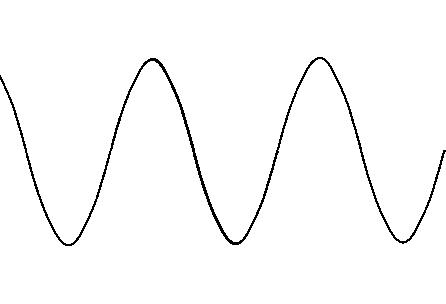 Soft Market
Hard Market
Operating
Ratio
Time
[Speaker Notes: So we move on to the final chapter, Chapter 12: The Underwriting Cycle.  We have looked at individual companies, stocks, bonds, etc. but why does the insurance market function the way it does?  Why do insurance premiums go up and down, in some cases independent of what is determined to be actuarially sound?

This is expressed by the Underwriting Cycle, which relates insurance supply and demand to pricing and operating expectations.  A graph of the underwriting cycle is shown above and while it isn’t usually this smooth and organized, it provides a good visual.

During soft markets, insurers are decreasing premium rates, relaxing underwriting standards, and expanding coverage.  Eventually, this leads to underwriting losses, increasing the operating ratio (bad).  This is shown by the upward slope of the curve as results worsen over time.

At a certain point, the losses become unsustainable and we enter the Hard Market, where insurers increase rates, restrict coverage, tighten underwriting criteria, and reevaluate their reserves.  This slowly lowers their operating ratio (good) over time until we reach a valley and the process goes the other way.

It should be noted that this isn’t always a retroactive process that occurs after a large, unexpected catastrophic loss, but is related more to profit expectations, meaning it is proactive in some aspects.]
Chapter 12 – The Underwriting Cycle
Changes in Supply and Demand for Insurance
Demand for insurance remains relatively stable as most insurance purchases are required by law or a third party, such as a lender and because it cannot be saved up for future use.
Supply, which is the amount of insurance that insurers are willing to sell at various prices, varies significantly and can change dramatically over a short period of time.  Capacity is largely dependent on financial capital which is mobile from market to market, from country to country, and product to product.  New competitors can also easily enter the insurance market.
The cycle is driven by a sellers profit expectations, so when sellers expect to earn profits insurers are encourage to sell more insurance.  The opposite is also true.

If supply increases while demand stays static, prices begin to fall, and insurers compete for market share by taking business from others through lowering prices.

Supply typically decreases following an unforeseen and devastating event that occurs during a soft market, causing withdrawal from the market and an increase in pricing.
[Speaker Notes: So if the underwriting cycle is related to the supply and demand for insurance, what impacts supply and demand?  For starters, we must understand what supply and demand mean related to insurance.

For most products and services, demand is the quantity of a product that people are willing to purchase at a given price.  As the price rises, consumers demand less of the product, with the opposite being true.  However, the supply curve moves in the opposite direction in terms of slope.  As prices increase, sellers are willing to supply more of the product and as prices decrease they supply less because they make less money.  Where these lines intersect is called the equilibrium price.

However, for insurance, demand remains relatively stable for most lines of business because it can be required by the state (auto), mortgage lenders (home), or other requirements.

Supply, however, can change significantly as insurers are more or less willing to sell insurance based on their profit expectations.  This can be because of a large catastrophic event which greatly reduces capital (surplus) and reduces supply, or because new companies enter the market and add surplus which cause decreased pricing as they attempt to grab market share and reduce premium rates.]
Chapter 12 – The Underwriting Cycle
Factors Influencing Demand for Insurance
Elastic Demand – willingness to purchase a produce that varies significantly with price.

Example:  demand for LED televisions increases as prices fall and decreases as they rise.  The supply, or willingness for producers to sell televisions, increases as prices rise and decreases as prices fall.
Inelastic Demand – willingness to purchase a produce that does not tend to respond to a change in price.  Insurance is largely inelastic as it is required by law.

Example:  the demand for staple food items is relatively stable regardless of price changes.
[Speaker Notes: In the previous slide we touched on the demand for insurance and how it is different from most products due to its being a requirement for certain activities (driving a car, having a home loan, etc).  Most products, however, have a certain elasticity to their demand.

When most people think of elastic they think of simple products like an elastic waistband on a pair of gym shorts.  It is a similar idea in economic theory in the the demand can be flexible, or very inflexible, depending on the product.

Products that have very elastic demand are typically what we would consider “wants” or “luxuries”.  These are items that no one truly needs, but uses their excess income to purchase.  One example of this is large LED televisions.  Now I might consider this a “need” but that’s another training session.  In most situations, when the price of LED TVs increases, fewer people are interested in buying them while suppliers want to sell more.  As prices fall, more and more people want to buy them.

Conversely, inelastic products are those that are typically considered “needs” or “necessities” because a person can’t do without them.  Because of this basic need, food being an example, a change in price has a smaller impact on purchasing.  While people may purchase a lot more food if prices go down significantly, price increases has less impact on purchasing because people need staple food items regularly and can’t do without them.]
Chapter 12 – The Underwriting Cycle
Insurer Strategies during Market Cycle Phases
Soft Market Strategies
When entering a soft market, some insurers lower prices, increase rate credits, broaden coverage terms, and loosen underwriting standards to avoid losing market share.  Other insurers are willing to lose market share and avoid what they see as inadequate pricing.

Underwriting strategies during soft markets may include either increasing or decreasing underwriting expenses: increases in commissions or advertising may increase premium at desirable prices, which decreases underwriting expenses and ultimately reduces Expense Ratio, and therefore the Combined Ratio.
Hard Market Strategies
During hard markets, insurers increase premiums and restrict the amount and type of business they will write including restricting the producers who represent them.  Loss reserves are often increased and re-underwrite business by reviewing and evaluating existing policyholders to impose surcharges, deductibles, and non-renewals.
Effects on Producers
Producers also have a harder time placing business during hard markets due to tightened underwriting standards.  During soft markets producers can place business easier, but there is increased competition for accounts.
[Speaker Notes: These cycles drive insurance companies to adopt different tactics.

During soft markets, where pricing is falling, some insurers may want to keep their market share steady and decrease pricing in line with the market or increase coverage and loosen underwriting standards.  However, there are always going to be some insurance companies that choose not to chase price downward and maintain their pricing which they believe to be more actuarially sufficient, giving up market share in the process for more stable underwriting results.

During hard markets, pricing is going up and insurers are writing less business.  This makes it more difficult for policyholders or producers to place business that could otherwise be placed easily during soft markets.]
Chapter 12 – The Underwriting Cycle
Financial Factors Influencing Underwriting Cycle
Investment Income – When interest rates are high and insurers earn adequate investment income this money can offset underwriting losses and soften the market.  As investment income decreases due to declining returns these losses must be offset by improved underwriting profits.
Capacity – Because adequate capital is required by regulators to support business written, if policyholders’ surplus increases then insurer’s have greater capacity to write business, increasing the supply of insurance and ultimately lowering pricing.  Opposite is also true.
Return on Equity – As long as expected returns on equity exceed insurer’s threshold, they will continue to make use of available capacity.  If equity falls below this threshold they will typically increase rates, restrict amount of business written, or both.  This is only true if enough insurers experience this and turn the cycle.  An individual company doing this would only cause them to lose market share.
Cash Flow – Insurers cannot function on negative cash flow and when this occurs insurers increase rates, reduce expenses, eliminate unprofitable business, enact strict underwriting guidelines, or ultimately selling assets at less than book value to pay for losses.  This can be a result of adverse reserve development, reduction in investment income, lower prices, a catastrophe, or some combination.
[Speaker Notes: There are other things that can impact profitability expectations.  This includes investment income returns as a reduction in investment returns can impact a company’s profitability.

Second, if a large amount of capital is removed from the market by a company exiting the market or because of a large catastrophic loss, insurance companies may pull back their capacity, which increasing pricing.

Return on Equity also plays a part in insurance supply as insurers will typically pull back their writings if their return on equity falls below a certain threshold.  Like all companies, they are looking for a minimum return on their capital, so if net income falls relative to equity, they may pull back until profits improve or they reduce their equity to bring the result back into target range.

Building on the other three, negative cash flow for an extended period of time can certainly cause an insurer to reduce their business written.  This cash outflow can be the result of several factors.]
Session 6 – July 22, 2014
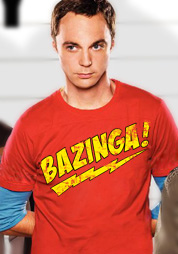 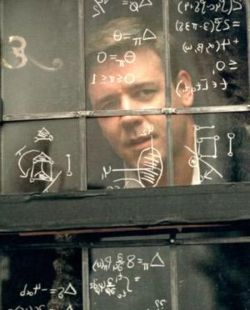 Final Review
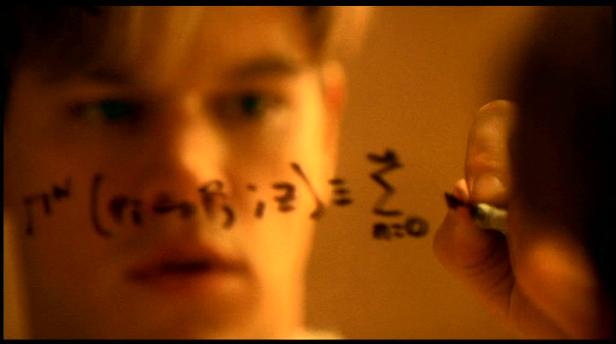 22
[Speaker Notes: And that, my friends, is the entirety of CPCU 540: Finance and Accounting for Insurance Professionals.  I’d like to think that after the five weeks we have spent together that you are geniuses, like those pictured above.  Now hopefully you don’t have some of their crippling social issues, but I’d like to think that after this course the math involved isn’t as scary as it once was.

From this point, we have one remaining session and that is totally a Review Session, there will be no new material covered.  Based on the emails I have received, my in-class assessment of which topics were the most difficult, and any other input provided, I will post the slides on the CPCU website and be prepared to go over them in class next week.  IF you think of a topic between now and then feel free to email me and I will try and include it, but if something comes up during the session we will try and fit it in.

Of course, if you feel completely prepared you are obviously not required to show up, and I would wish you the best of luck on your test, whenever that may be.  Thank you all for attending and I really do hope you got something out of this course.]